Lab 13: rrBLUP
Crop545
Spring 2021
MAS by GAPIT
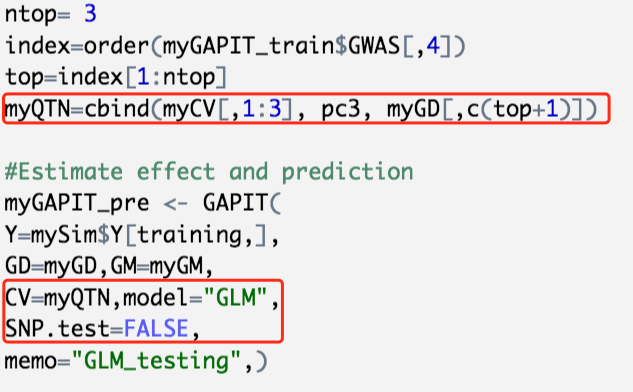 gBLUP by GAPIT
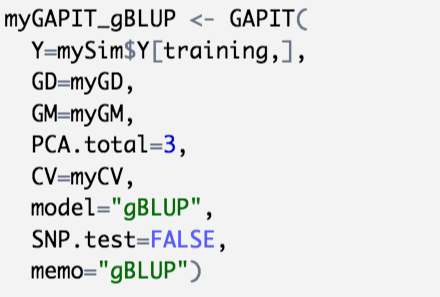 rrBLUP
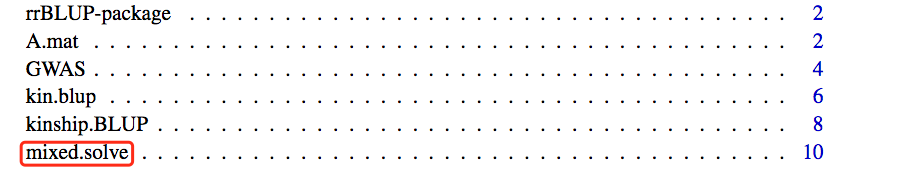 https://cran.r-project.org/web/packages/rrBLUP/rrBLUP.pdf
rrBLUP
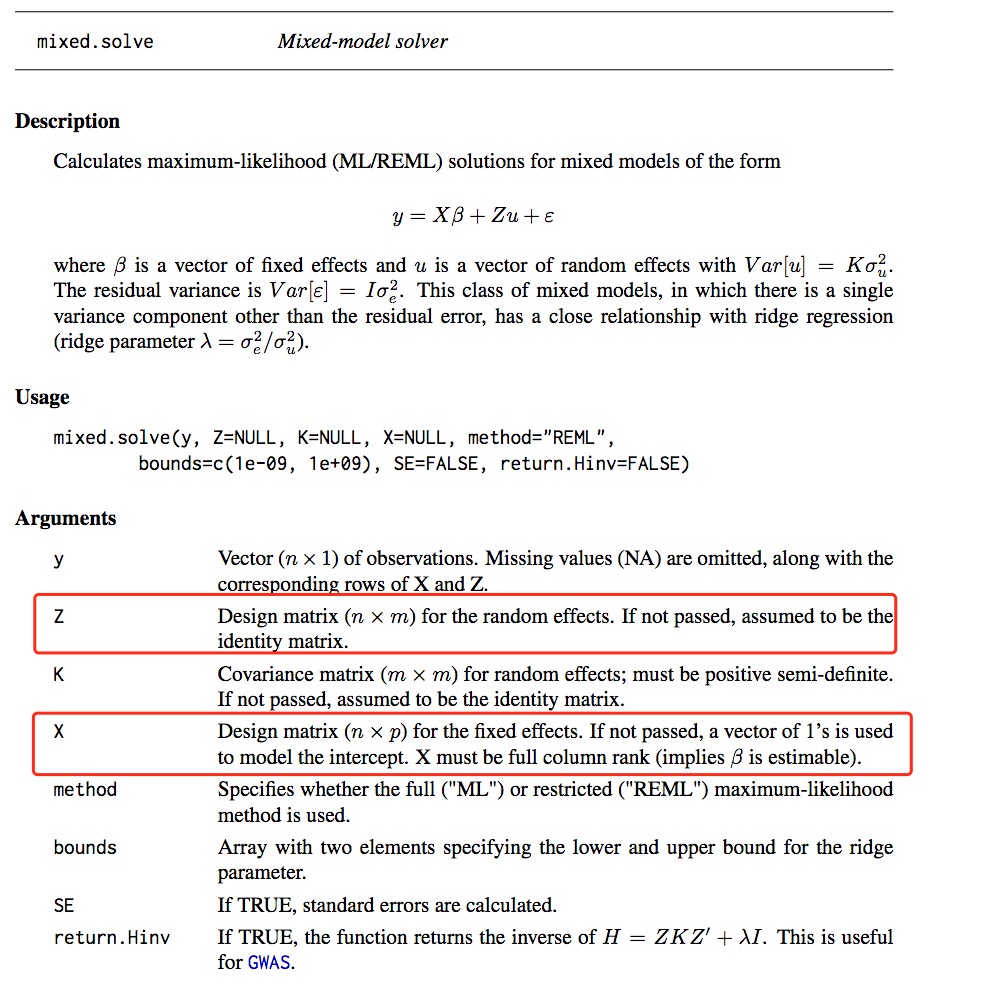 rrBLUP
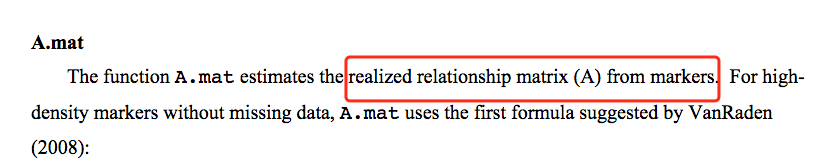 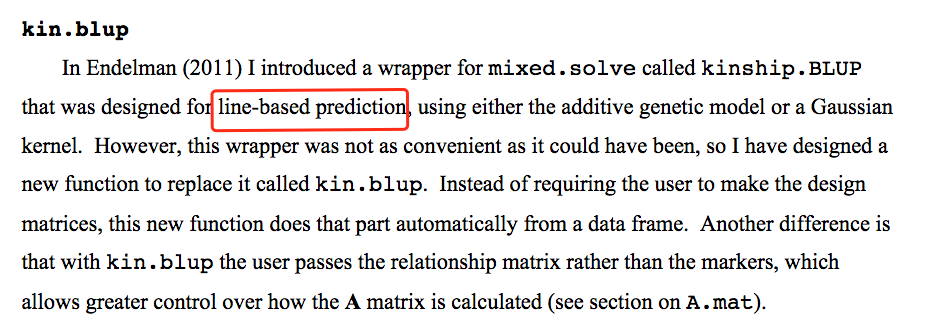 https://potatobreeding.cals.wisc.edu/wp-content/uploads/sites/161/2014/01/GS_tutorial.pdf